УДИВИТЕЛЬНАЯ
гжель
На Руси издавна существуют города и сёла – центры народных промыслов, где народные мастера создают дивные по красоте произведения декоративно-прикладного искусства.  Это Гжель, Хохлома, Городец, Полохов-Майдан.
ГЖЕЛЬ
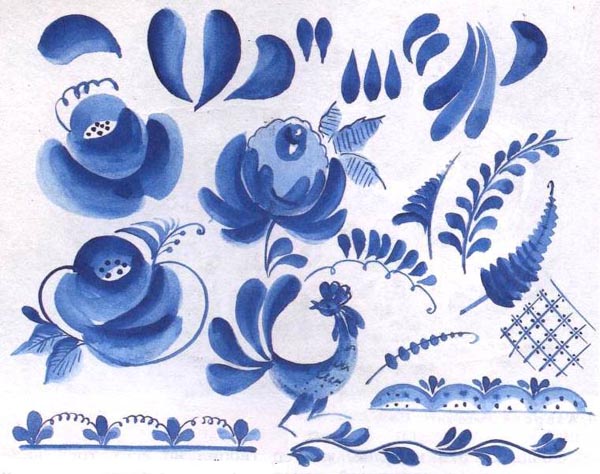 Мастера Гжели делают посуду из глины – керамику. Главное здесь – роспись голубыми, синими красками на белом фоне.
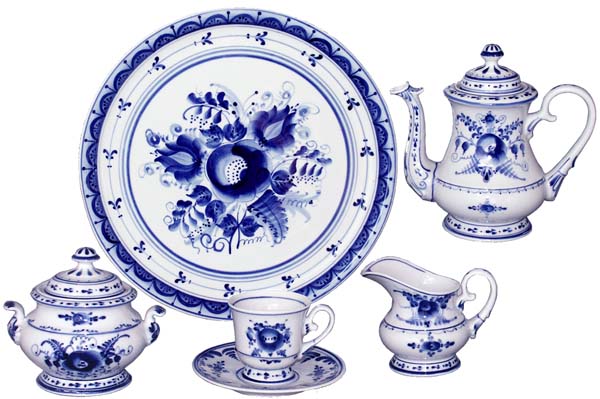 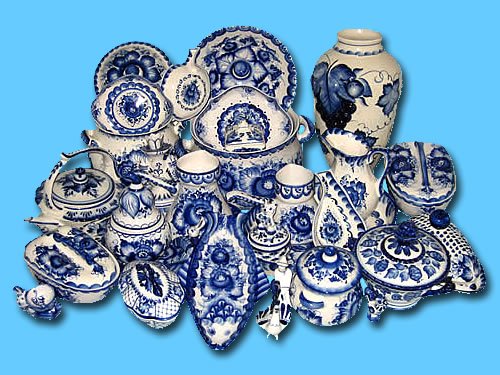 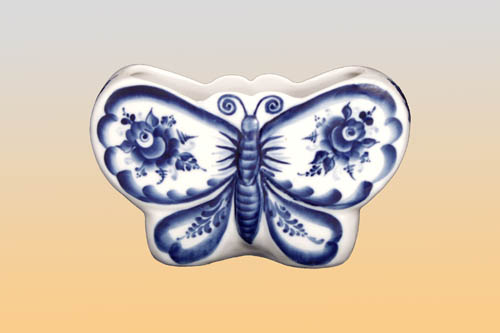 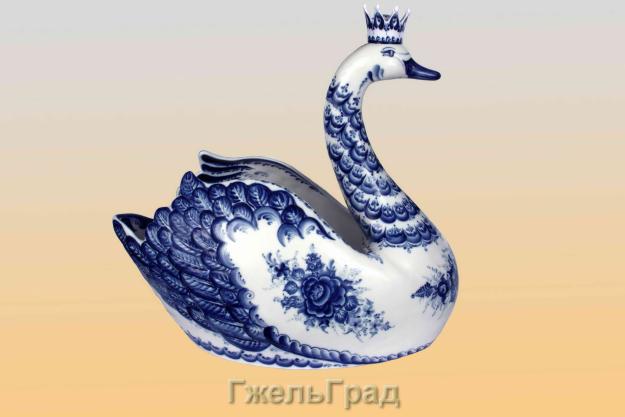 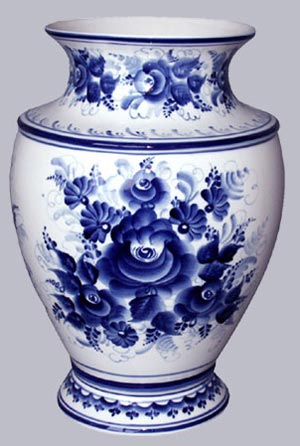 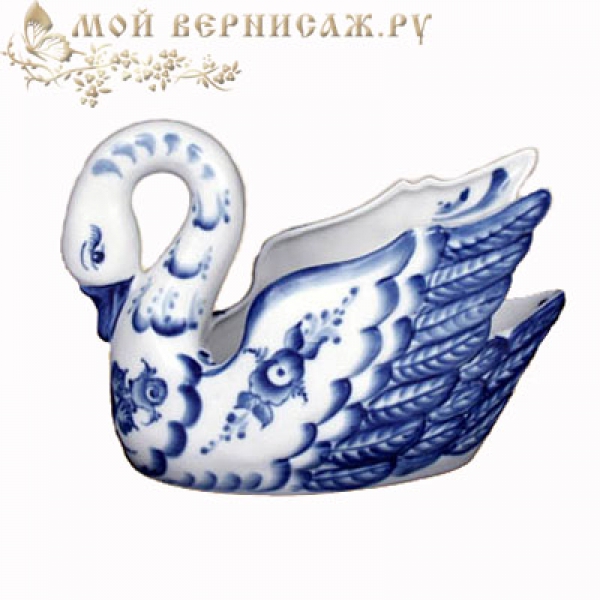 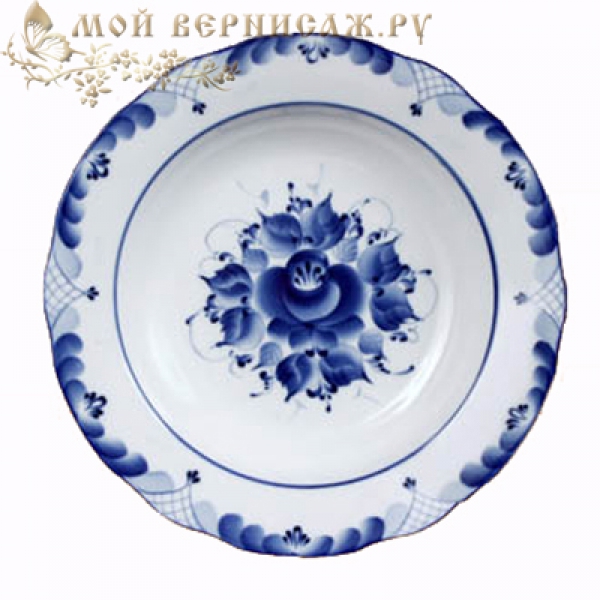 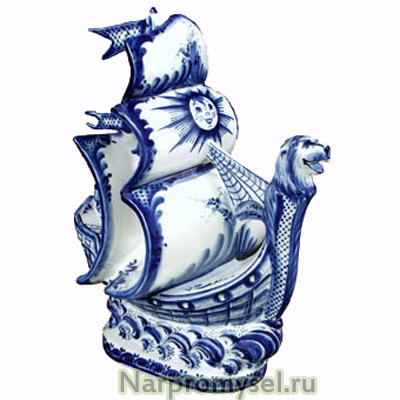 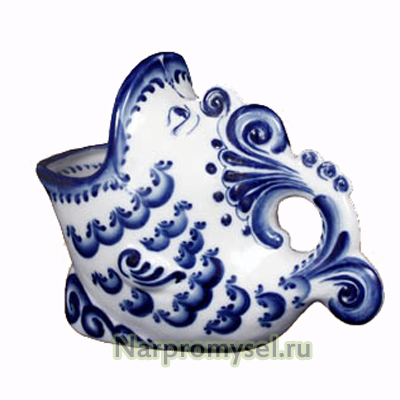 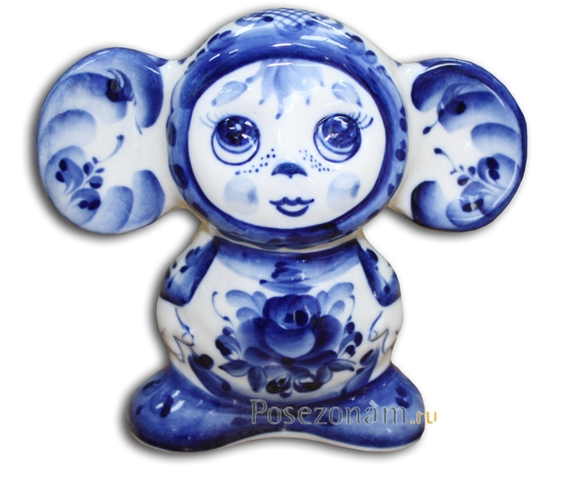 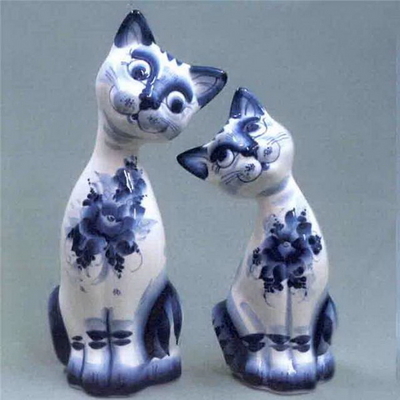 СПАСИБО ЗА ВНИМАНИЕ !